Hepatocyte Differentiation Day 10
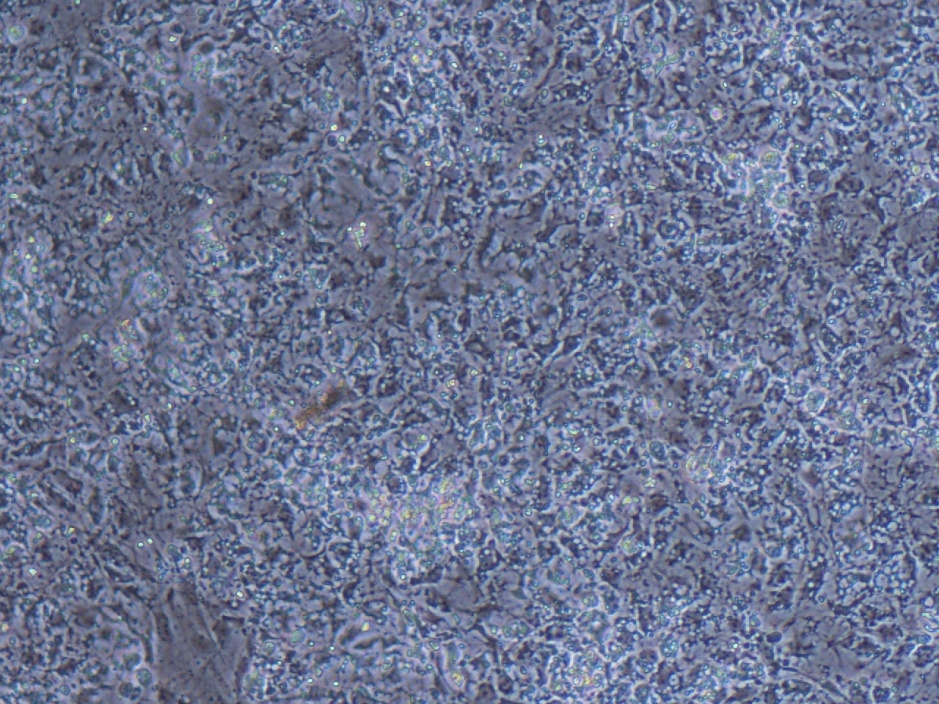 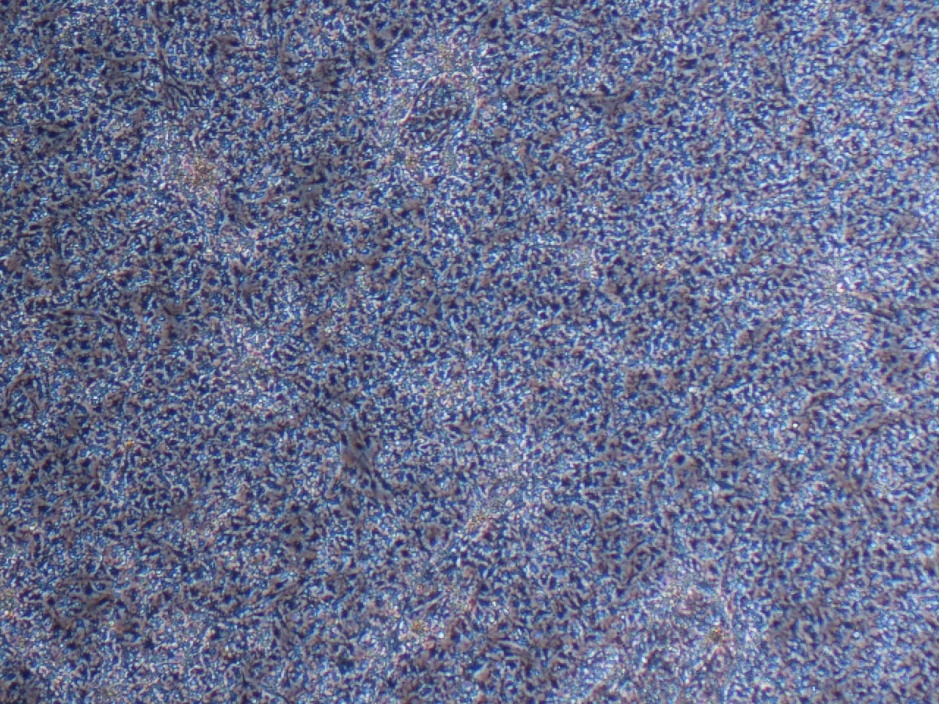 10X
4X
Hepatocyte Differentiation Day 15
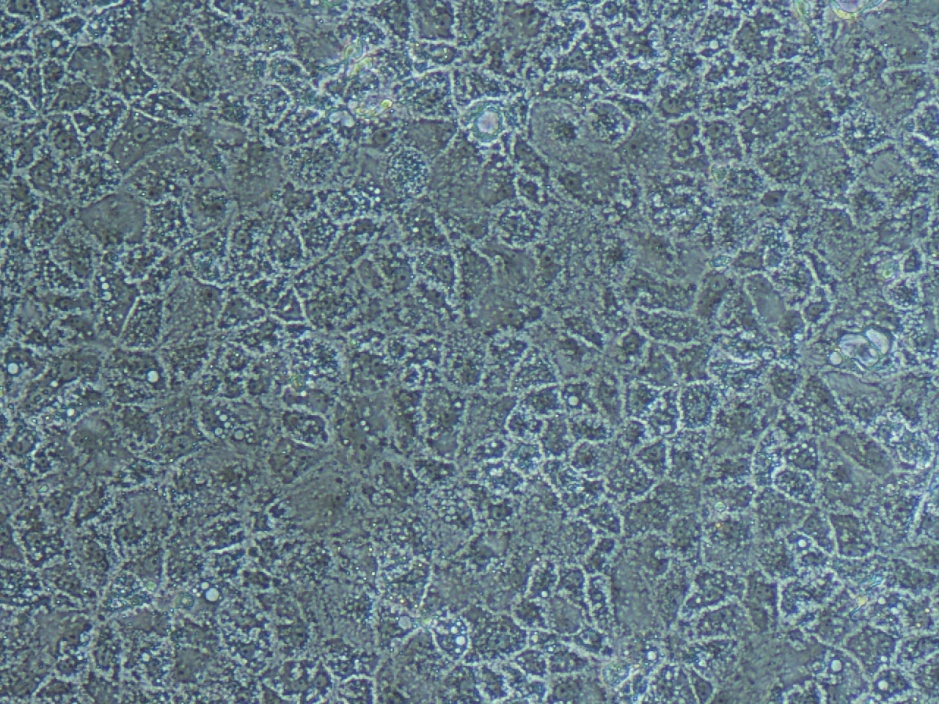 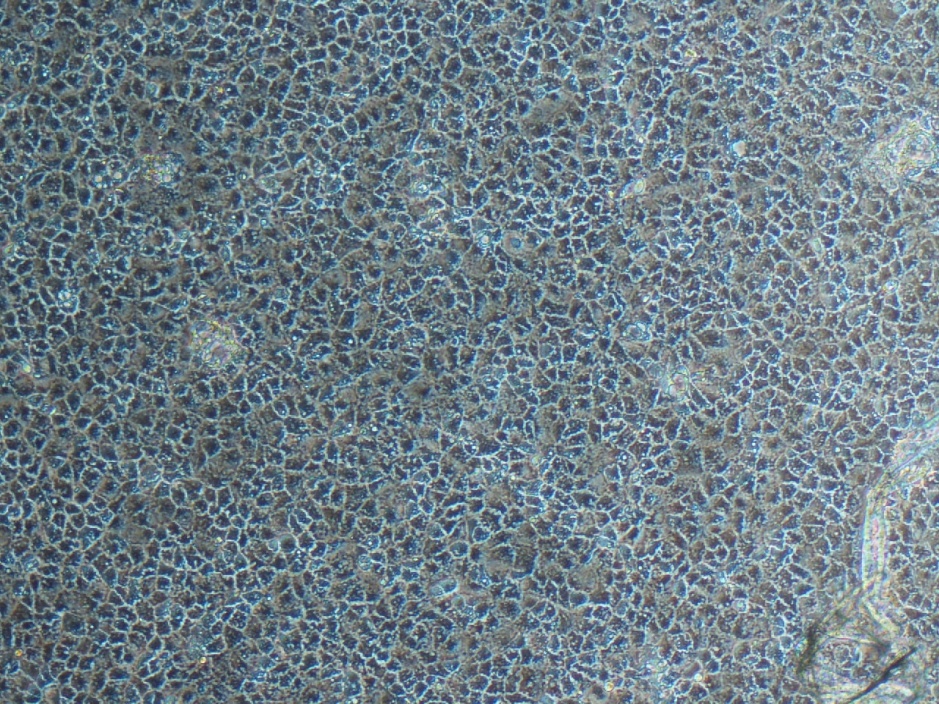 10X
4X
Hepatocyte Differentiation Day 17
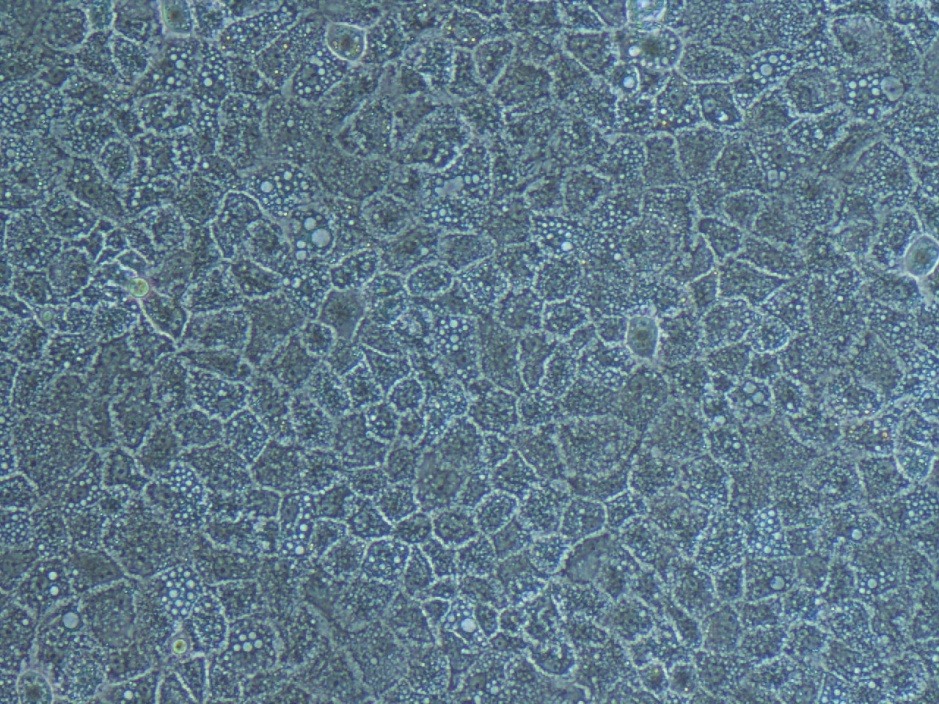 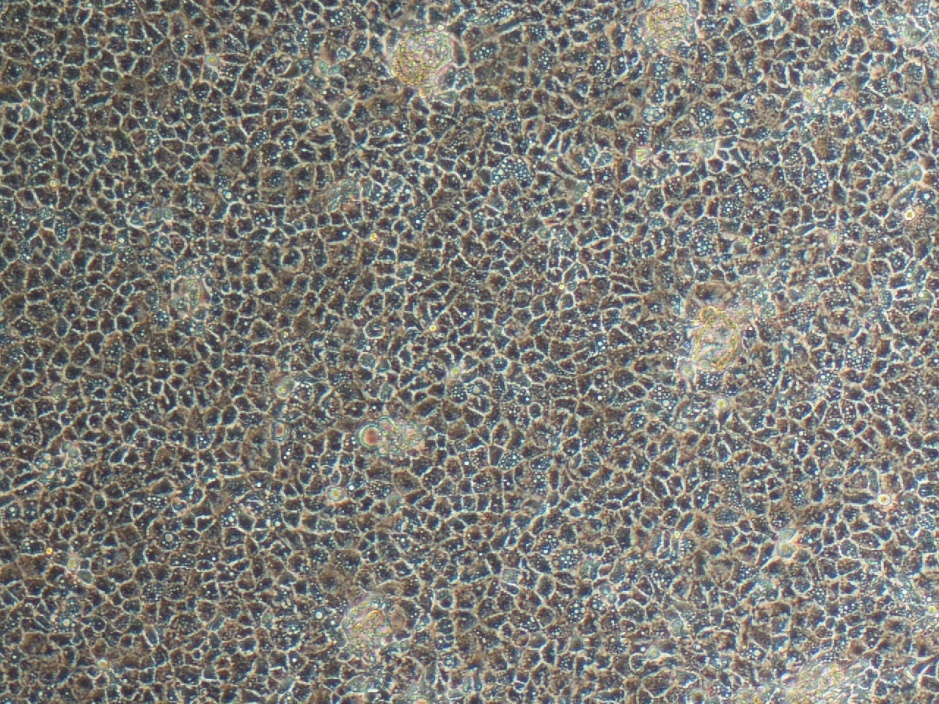 10X
4X